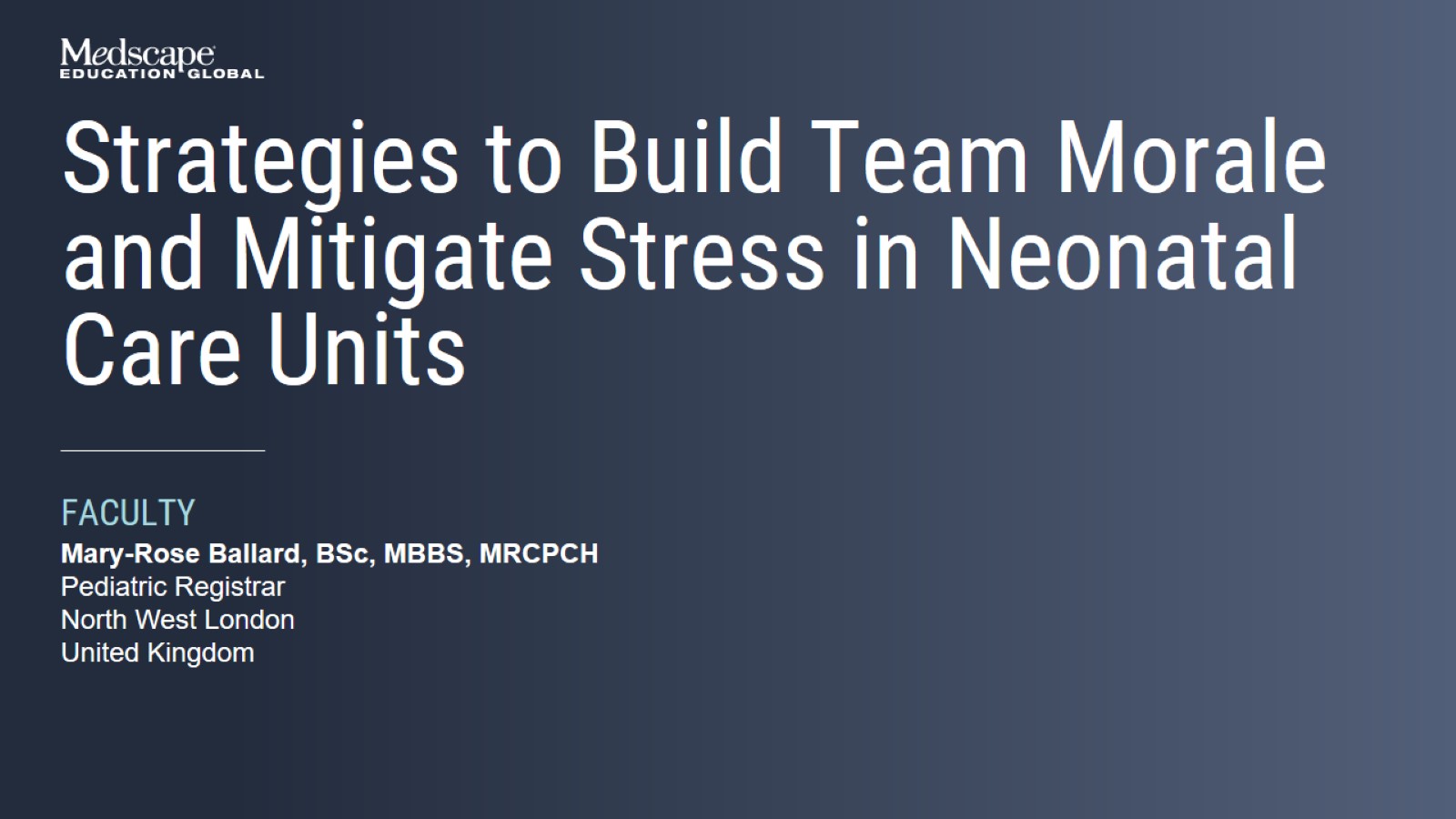 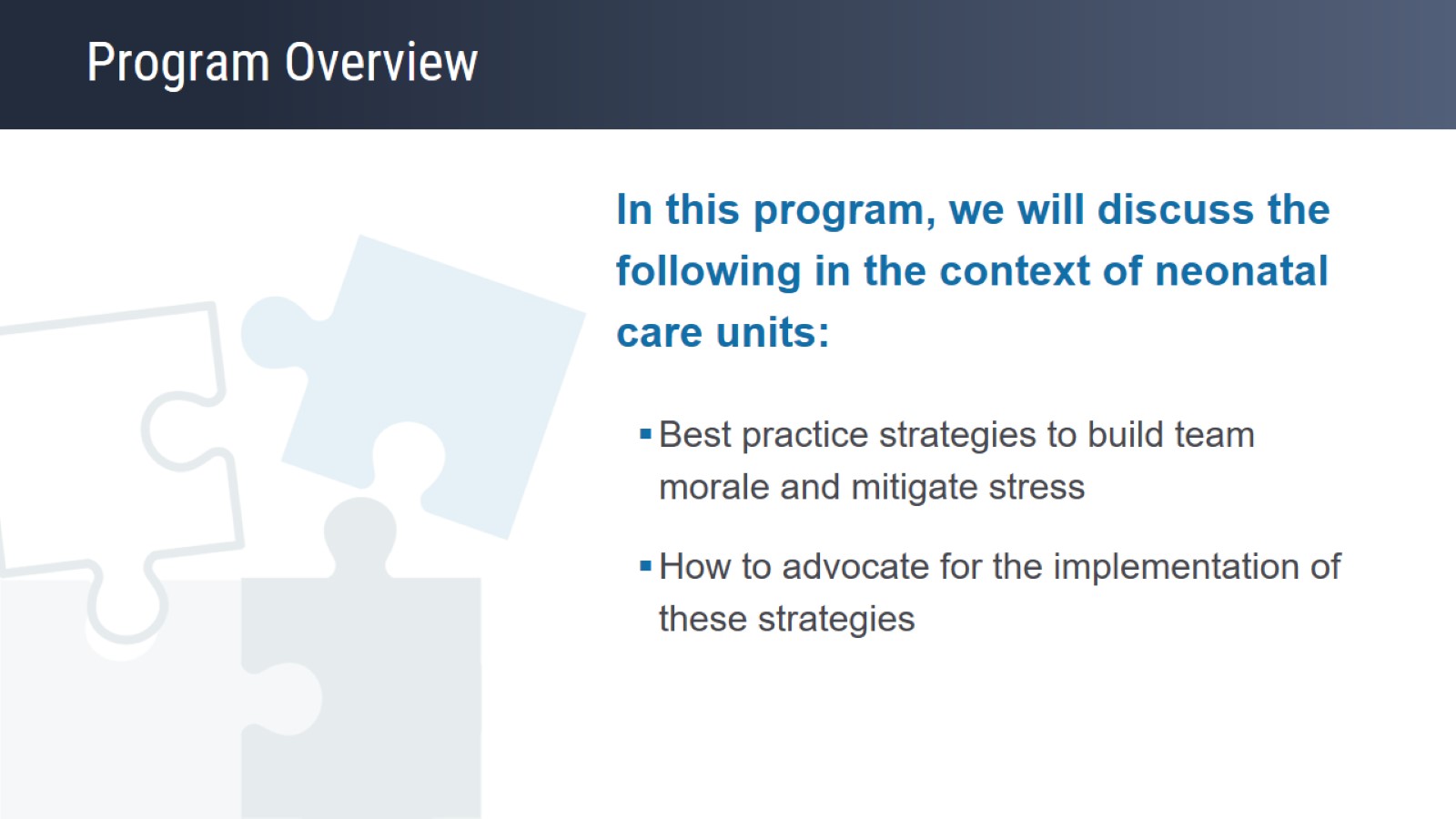 Program Overview
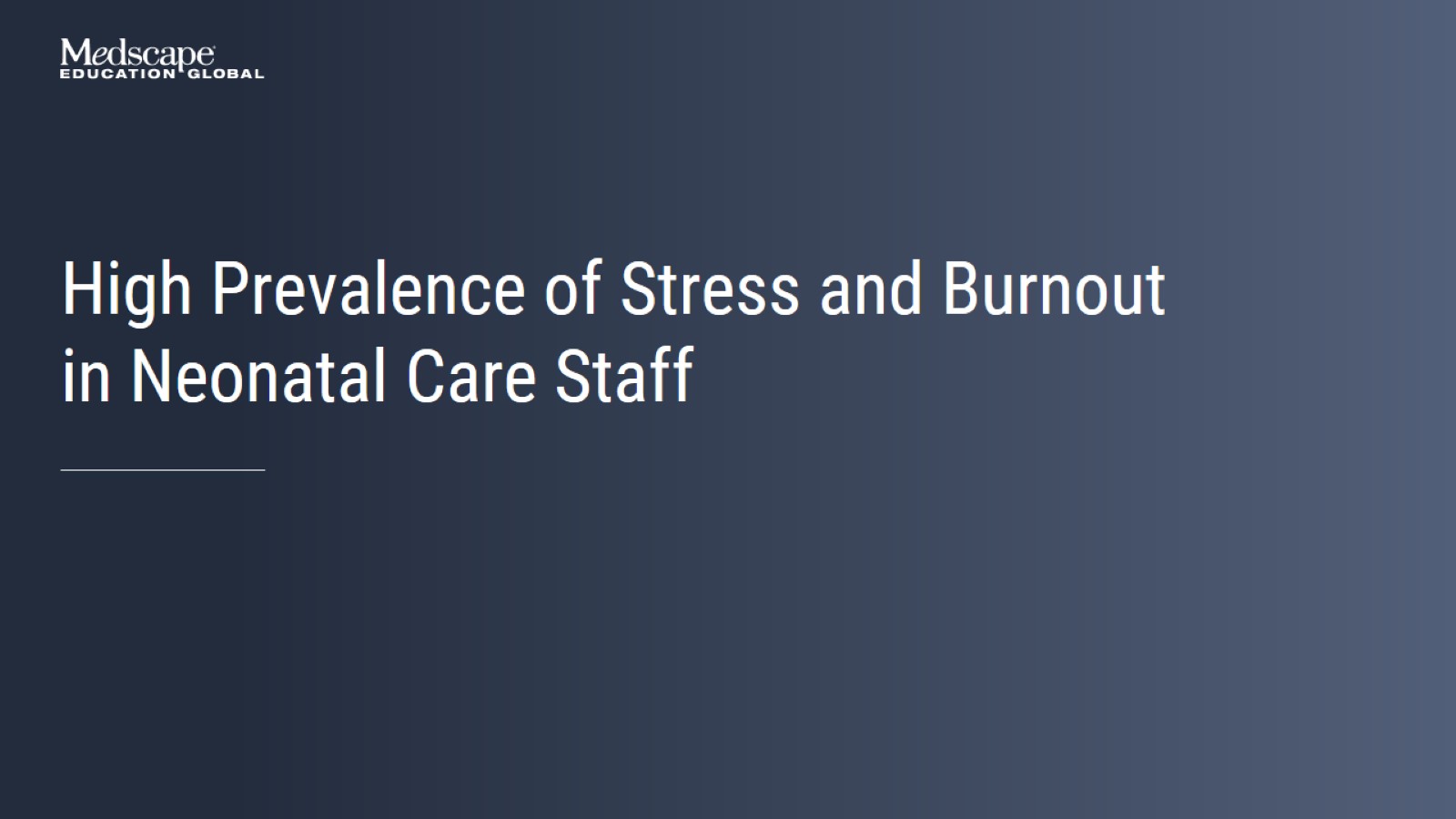 High Prevalence of Stress and Burnout in Neonatal Care Staff
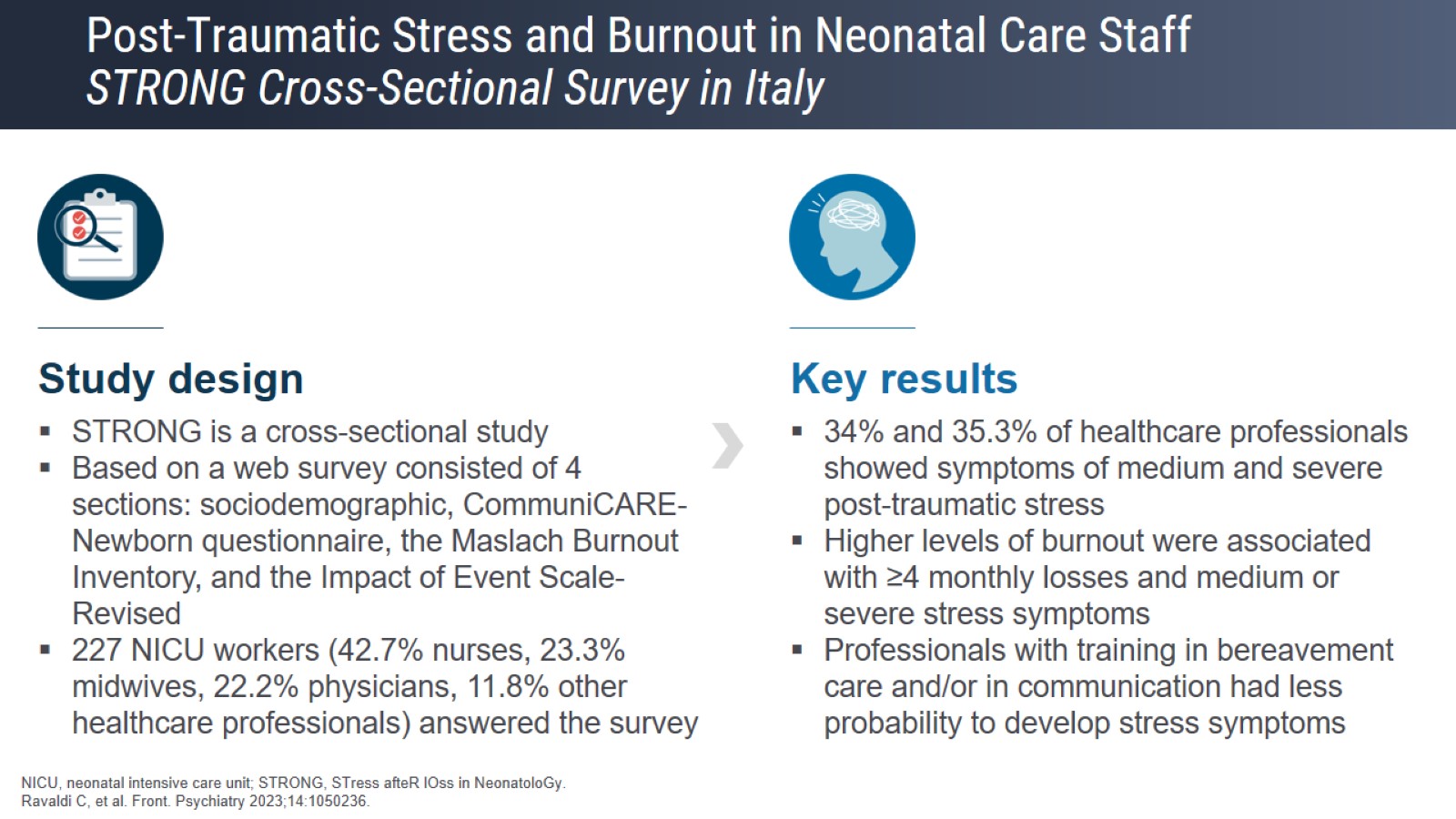 Post-Traumatic Stress and Burnout in Neonatal Care StaffSTRONG Cross-Sectional Survey in Italy
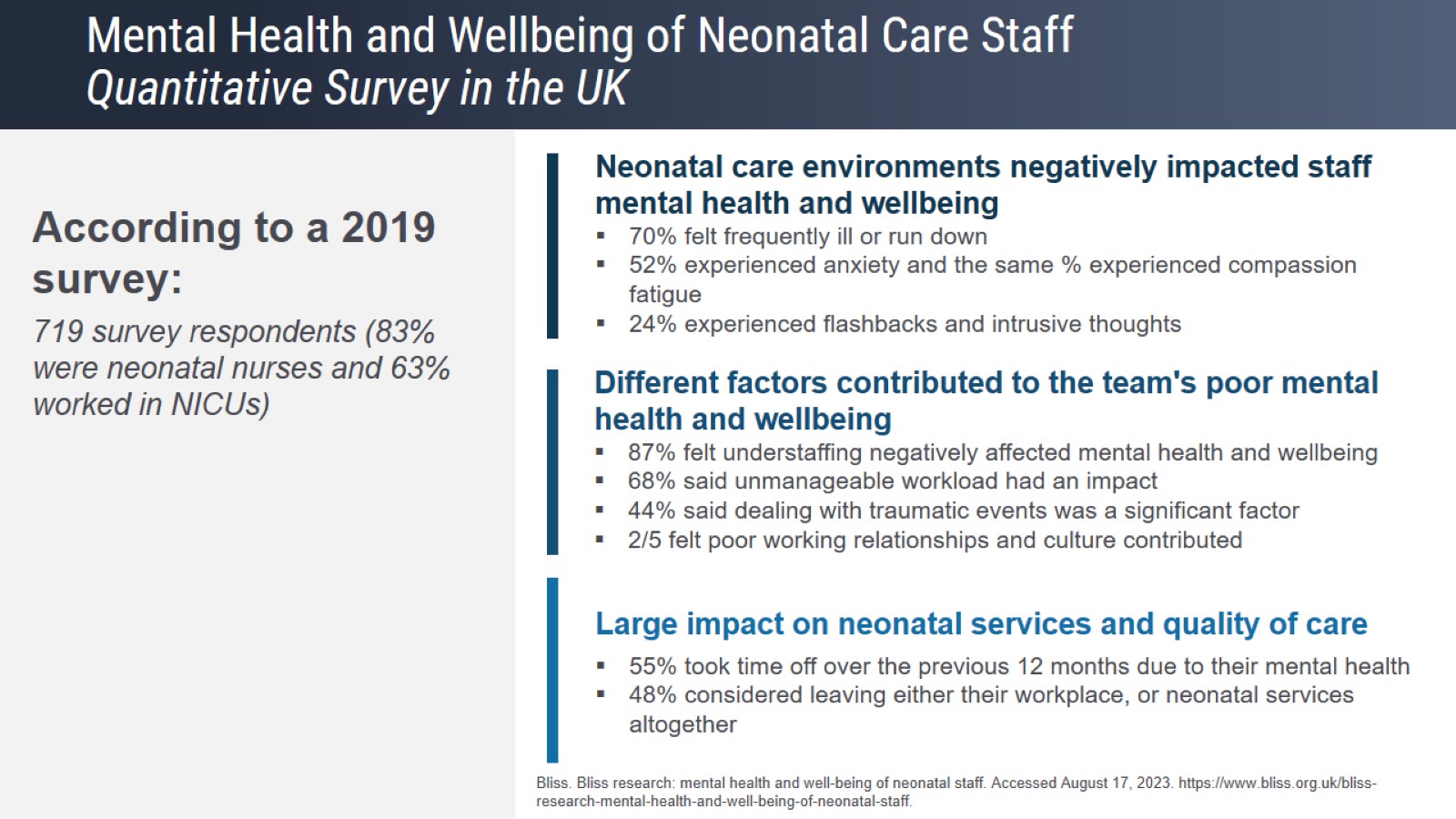 Mental Health and Wellbeing of Neonatal Care StaffQuantitative Survey in the UK
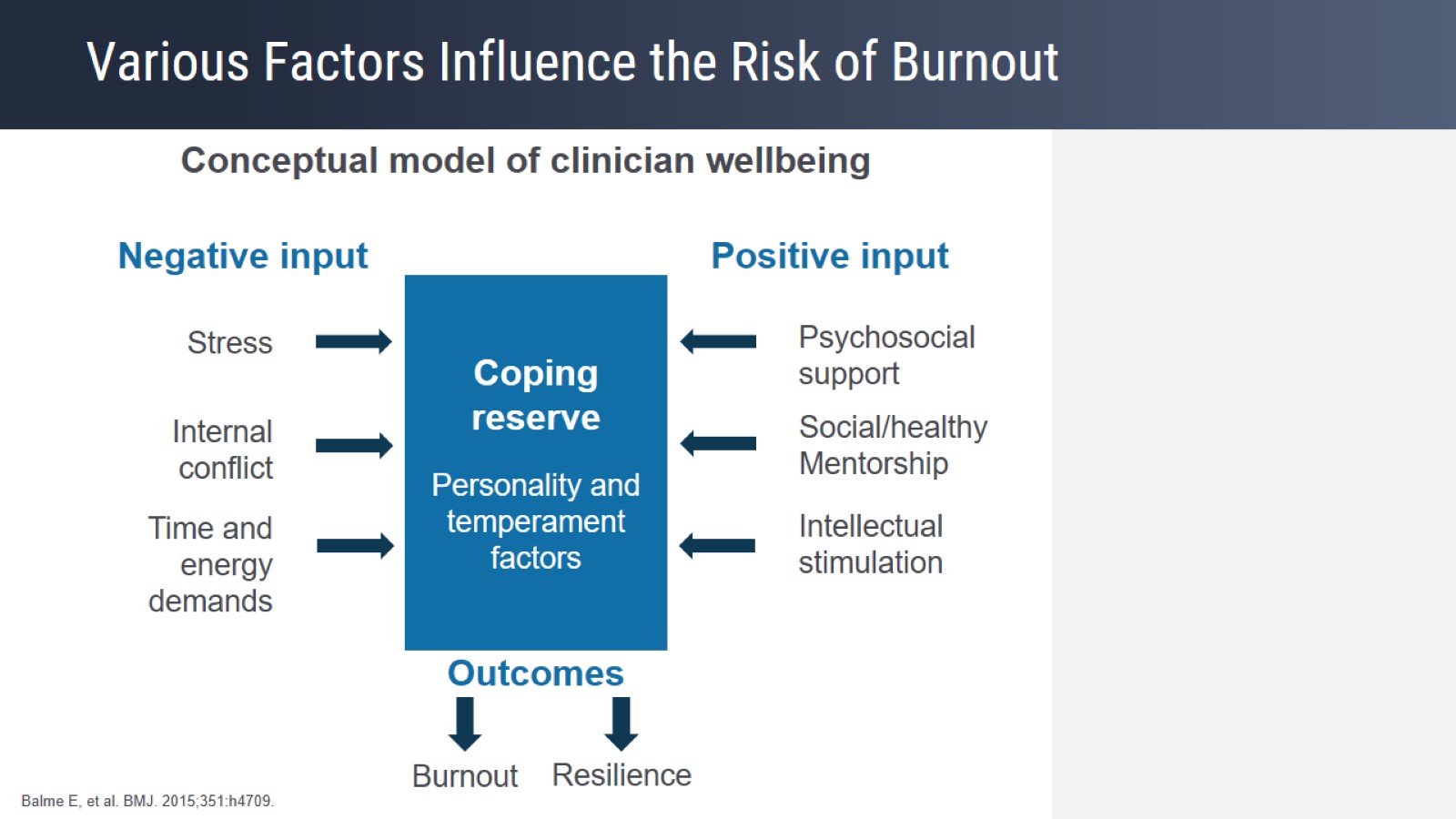 Various Factors Influence the Risk of Burnout
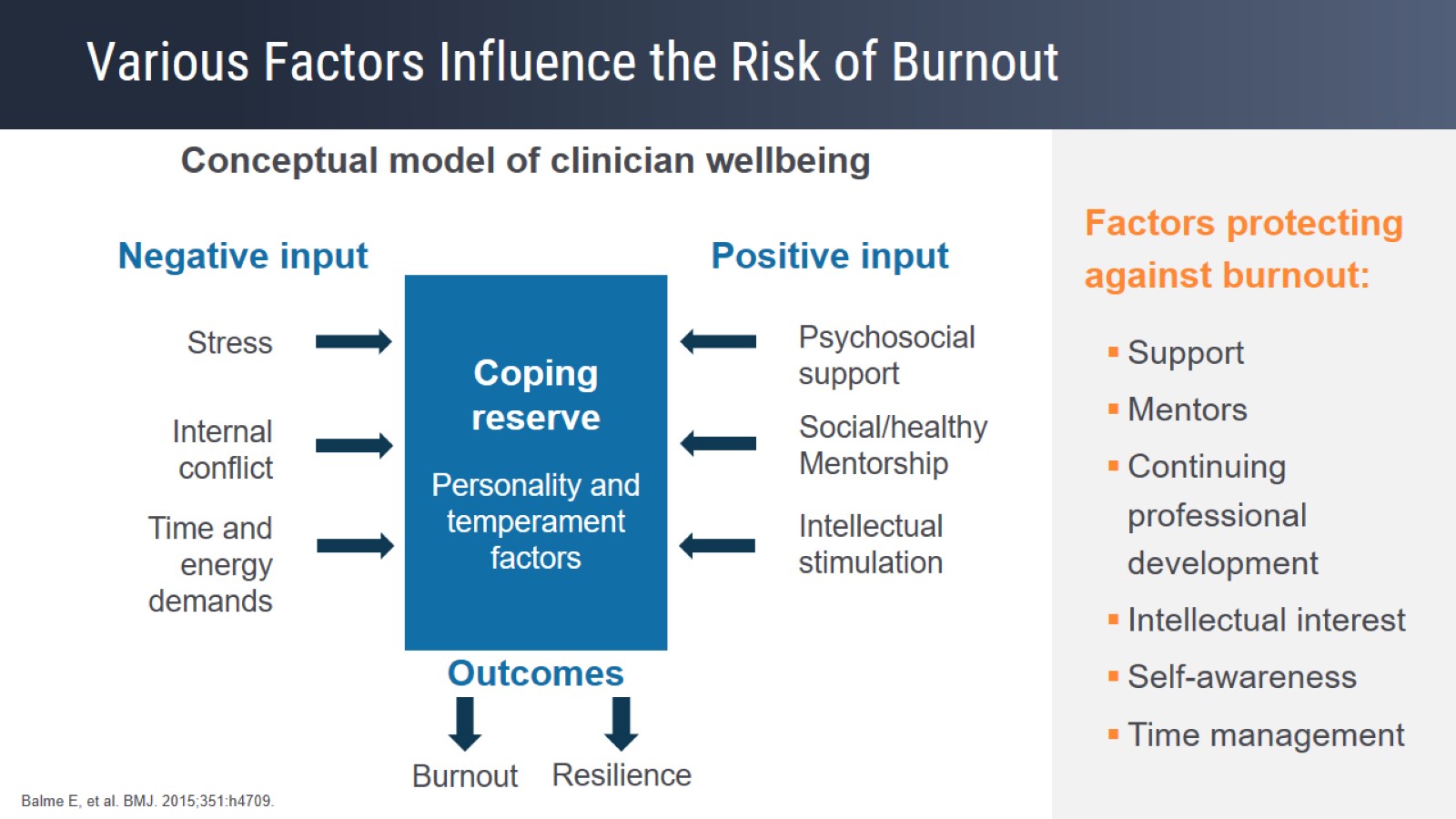 Various Factors Influence the Risk of Burnout
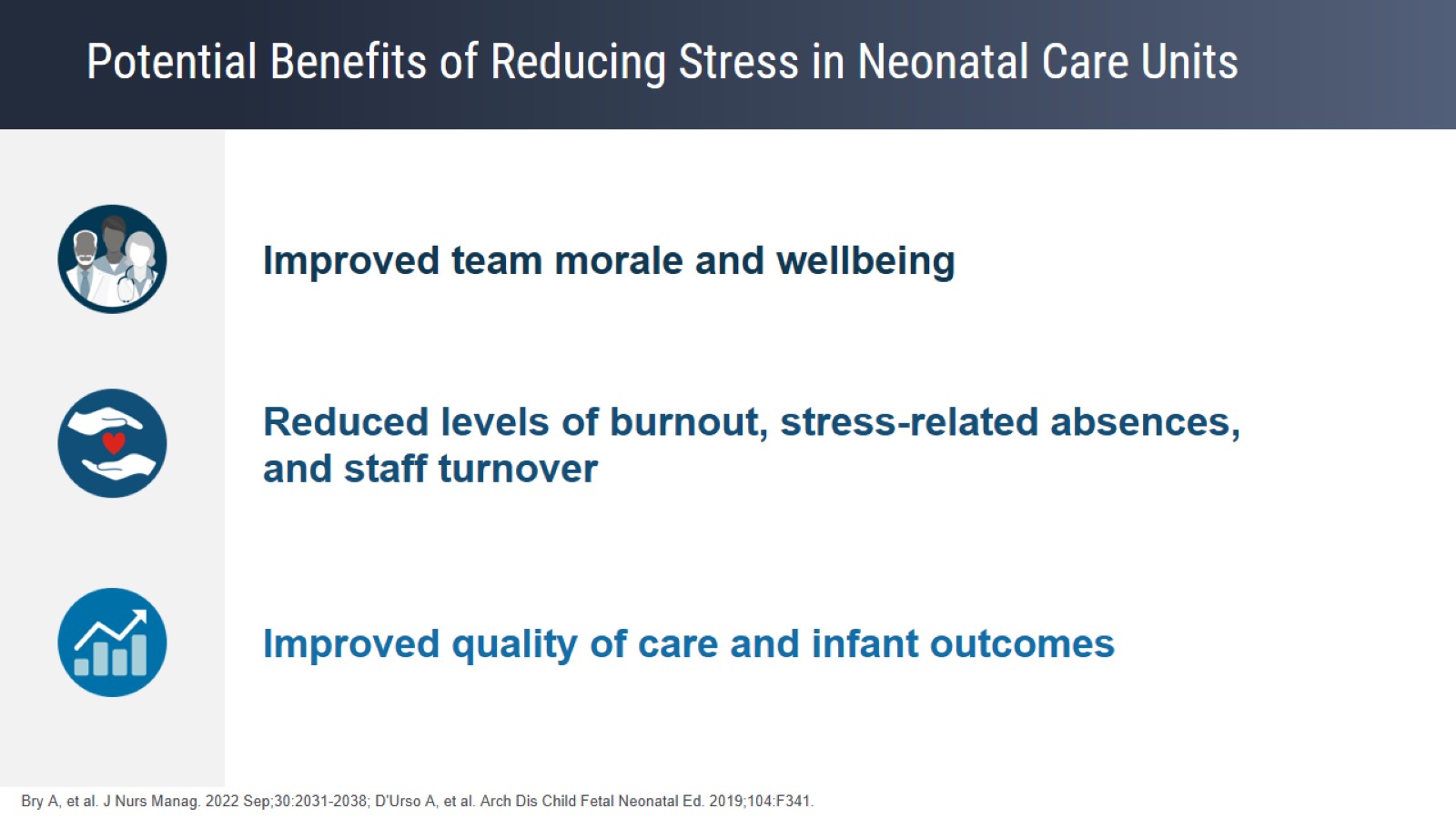 Potential Benefits of Reducing Stress in Neonatal Care Units
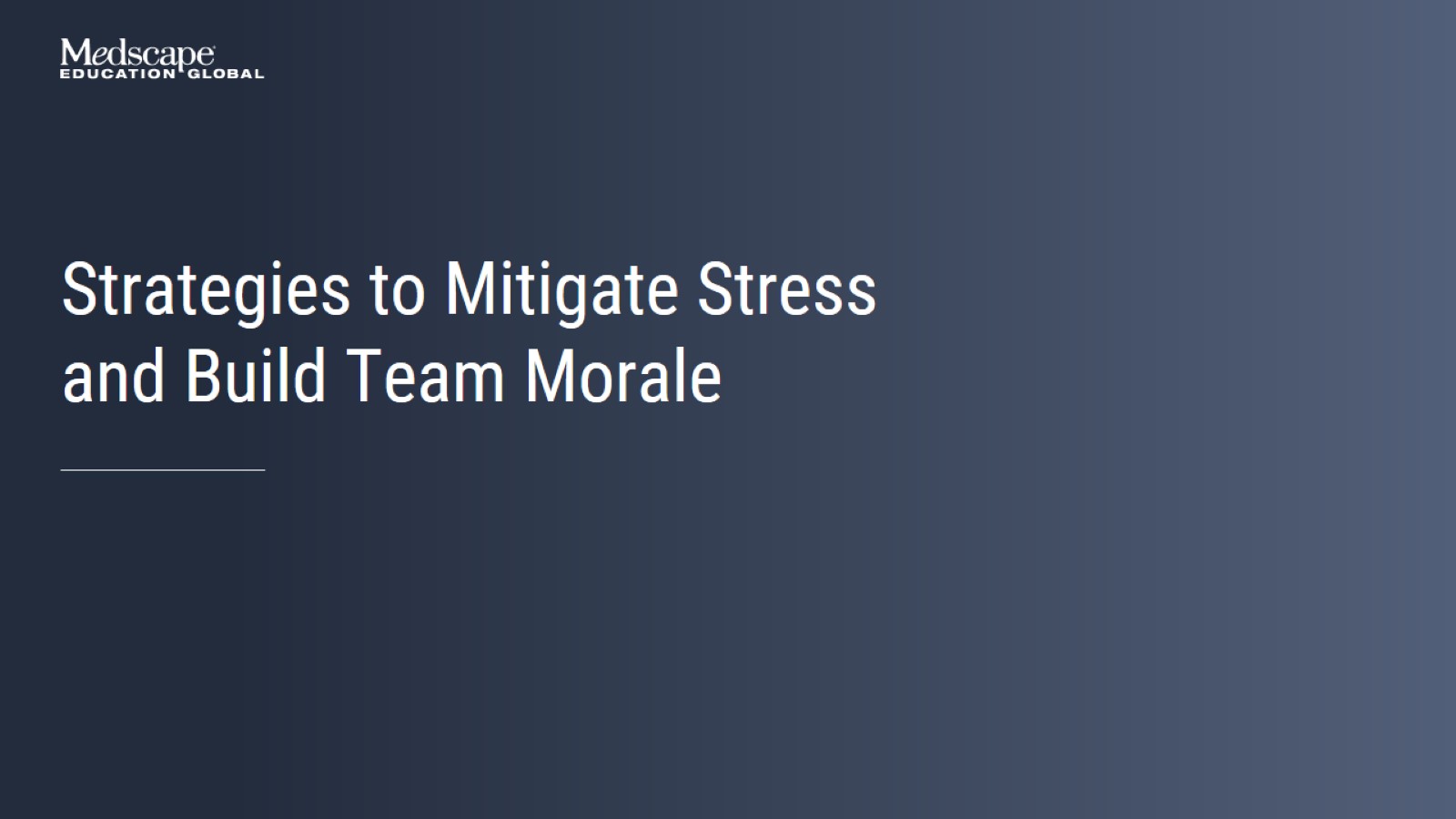 Strategies to Mitigate Stress and Build Team Morale
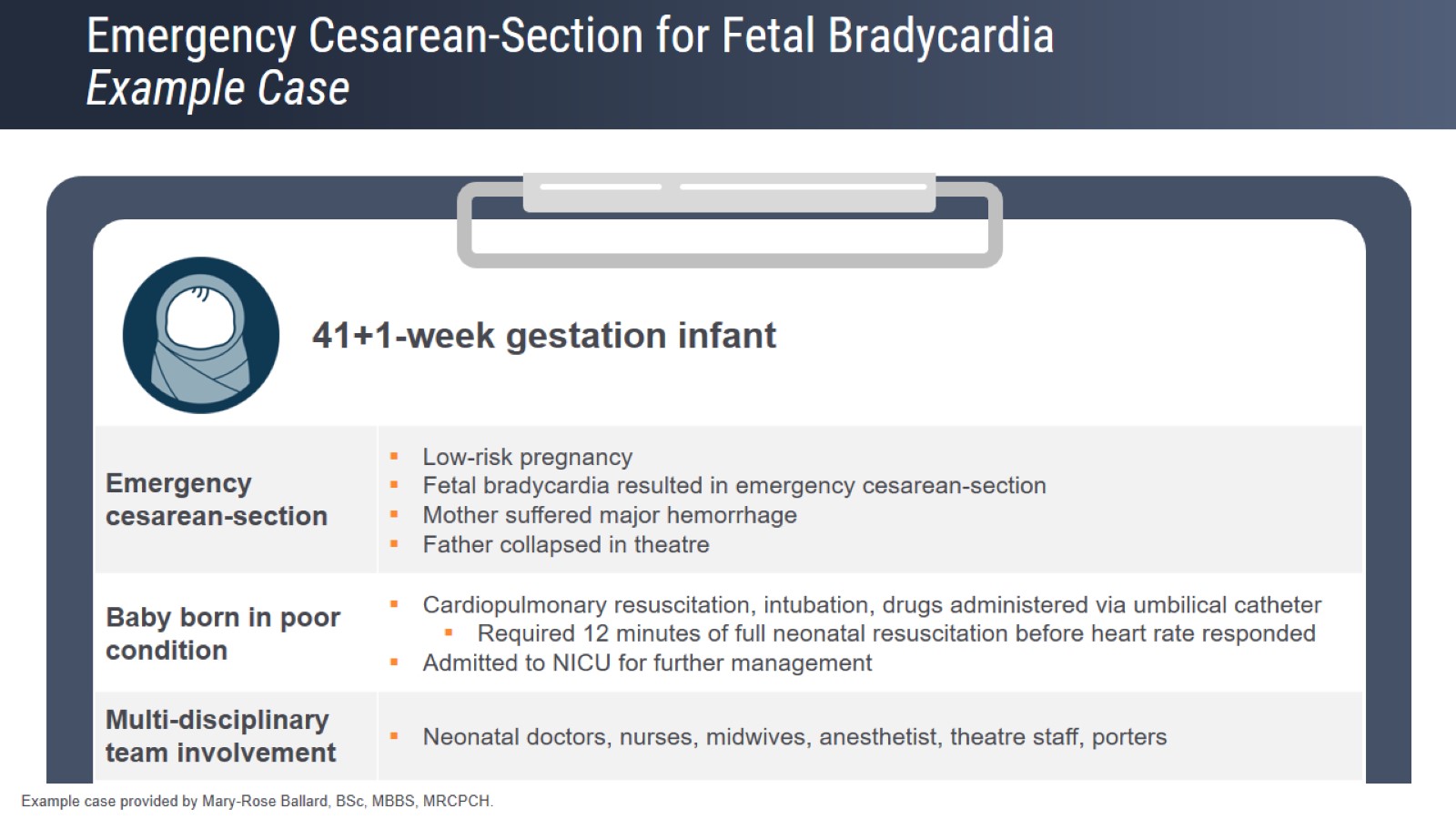 Emergency Cesarean-Section for Fetal BradycardiaExample Case
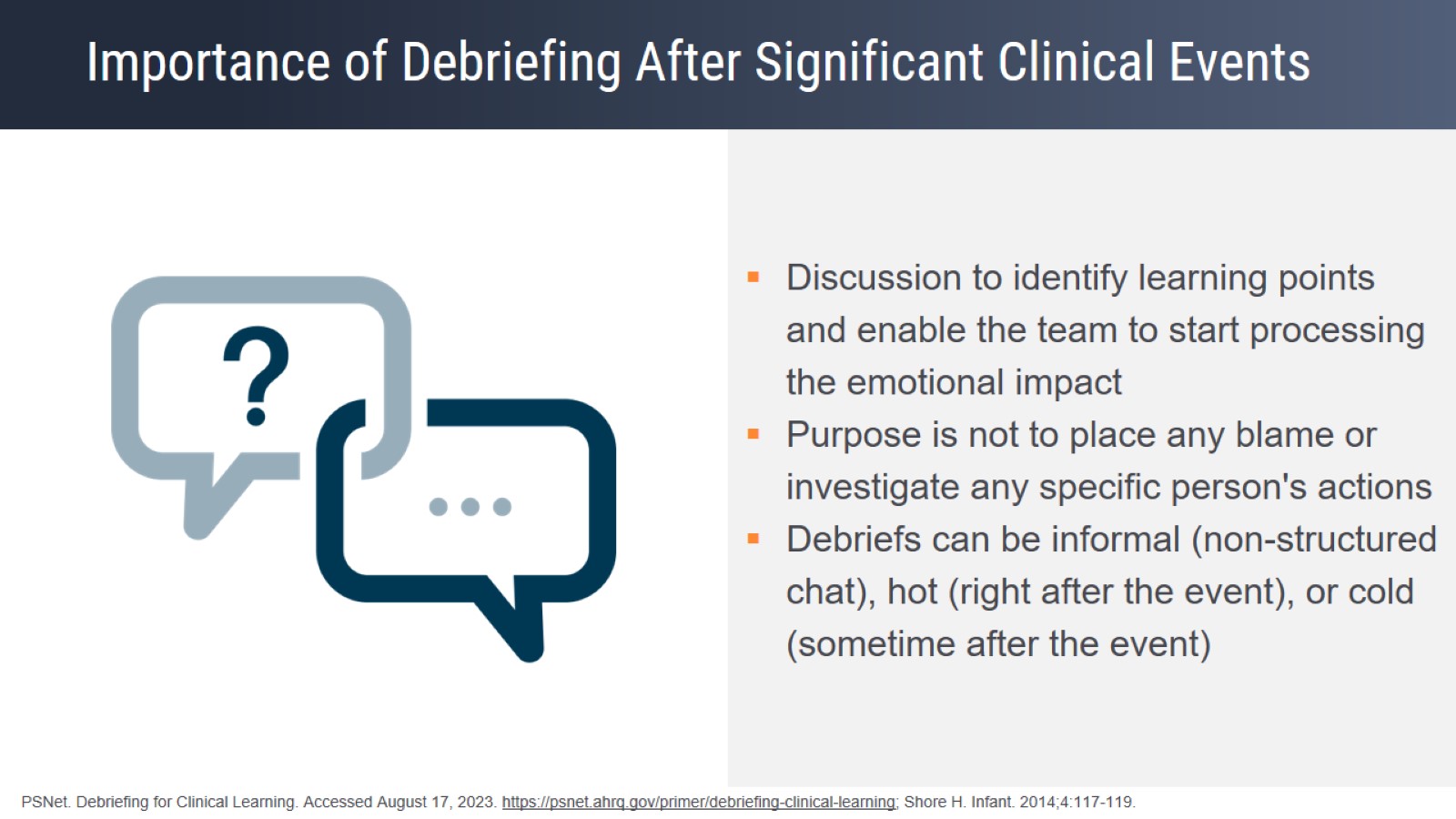 Importance of Debriefing After Significant Clinical Events
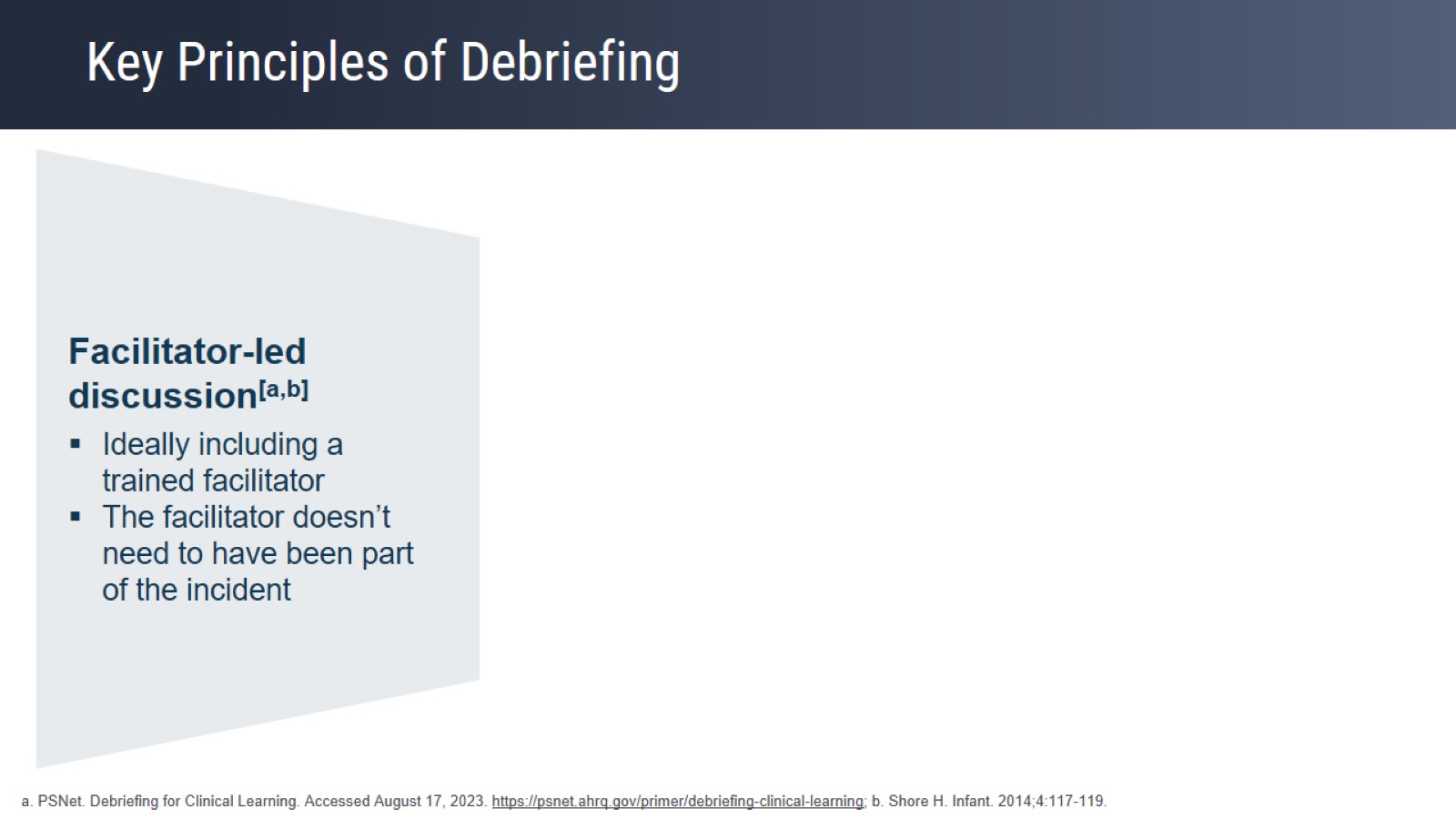 Key Principles of Debriefing
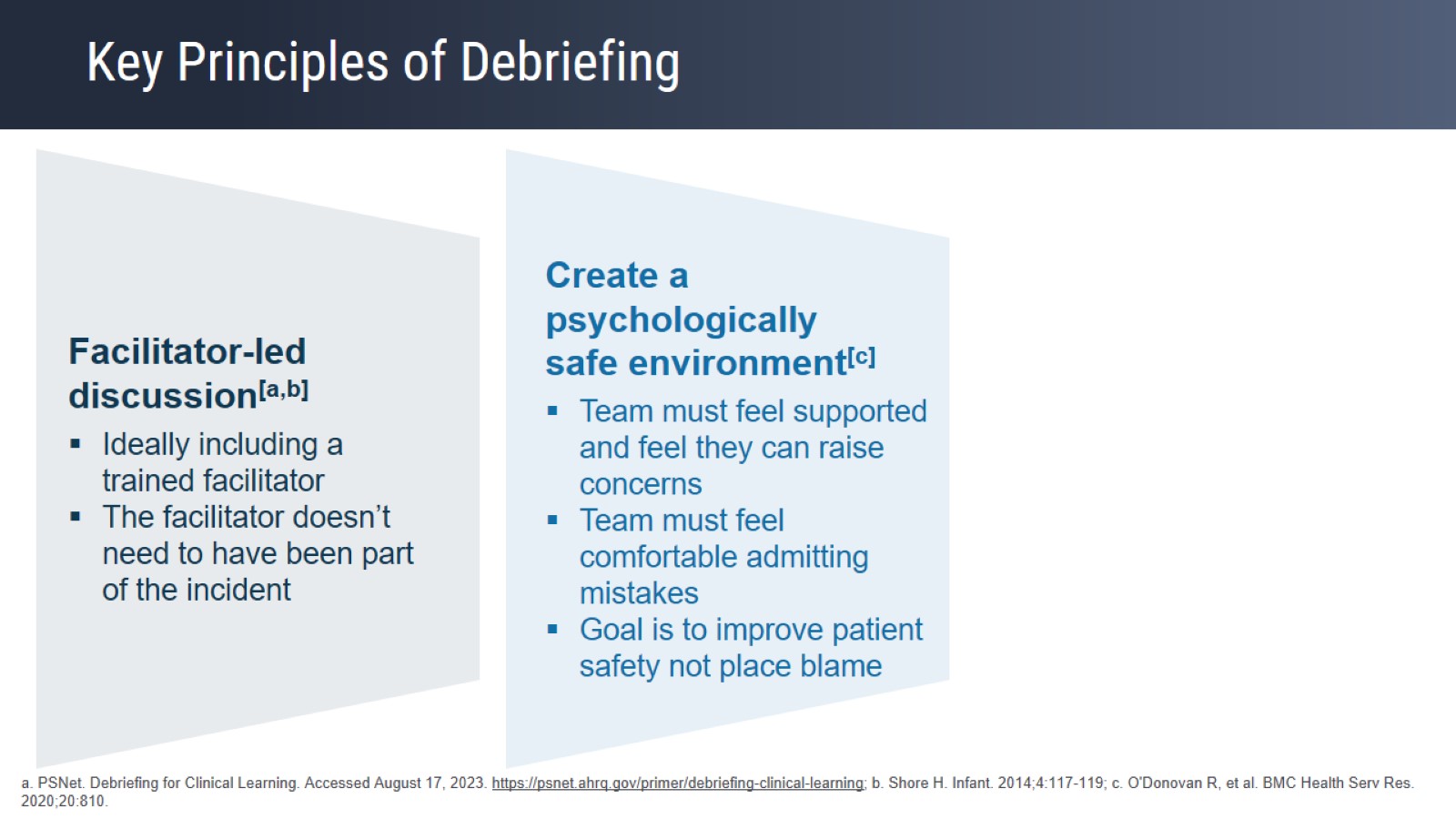 Key Principles of Debriefing
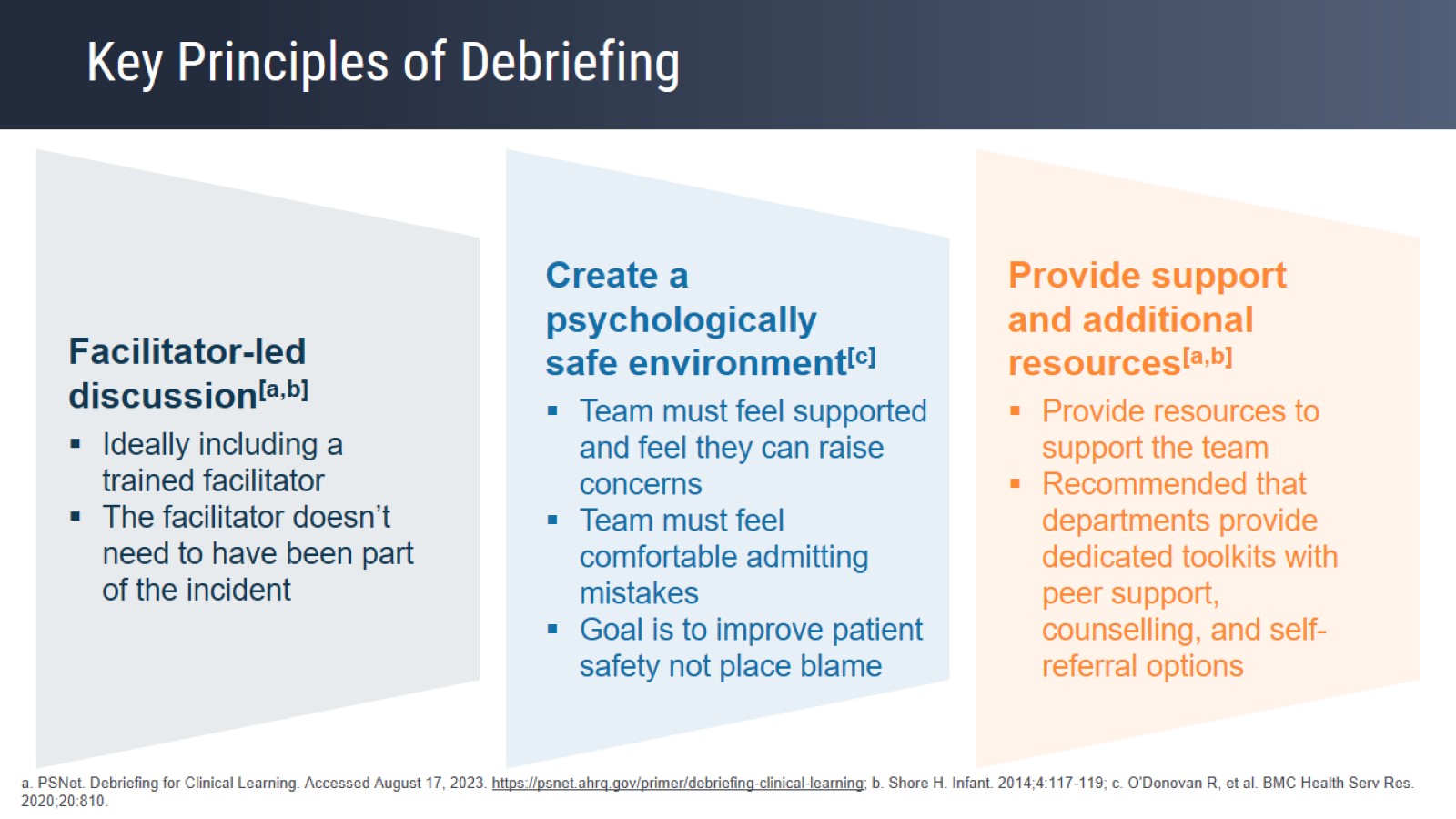 Key Principles of Debriefing
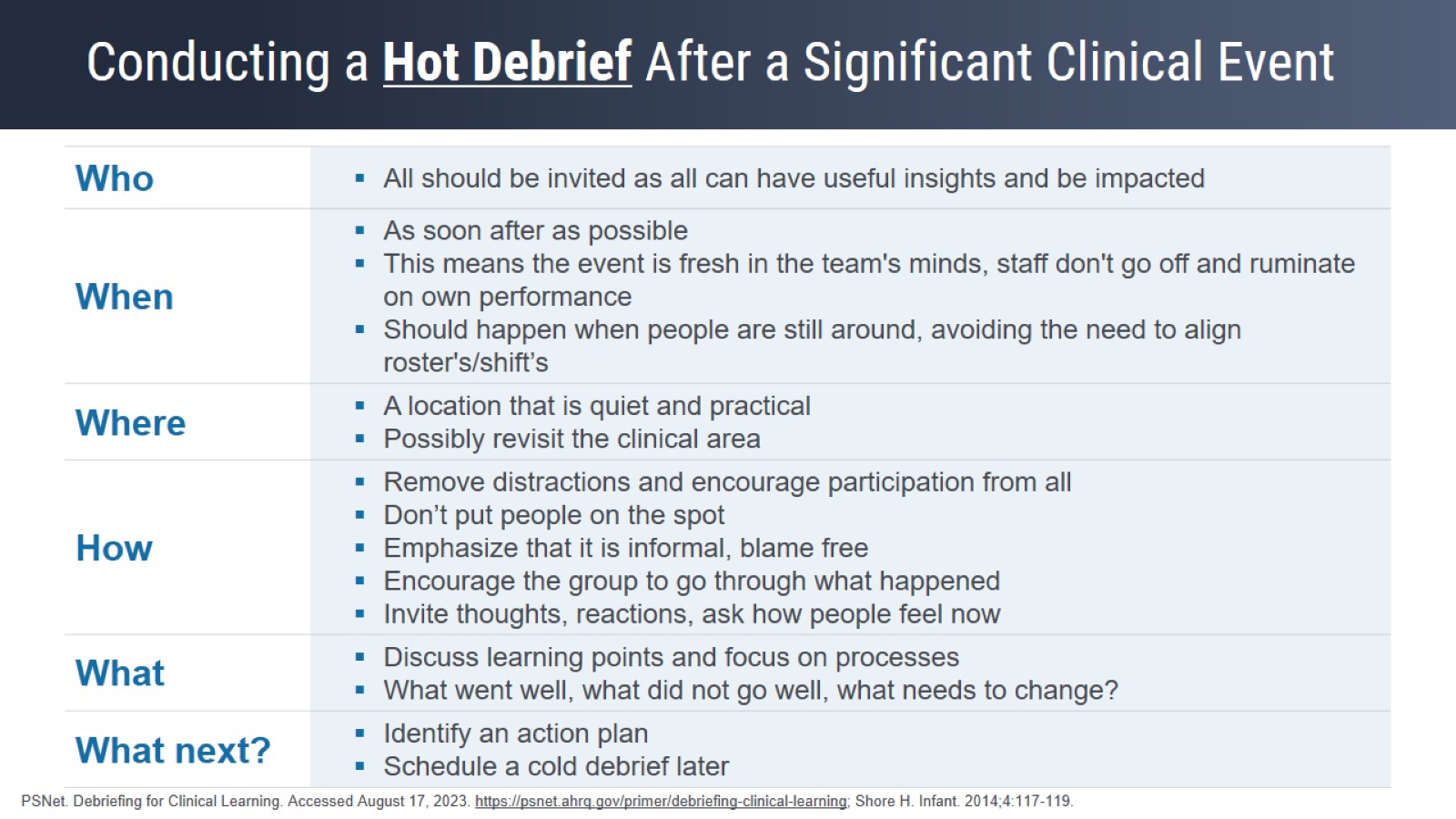 Conducting a Hot Debrief After a Significant Clinical Event
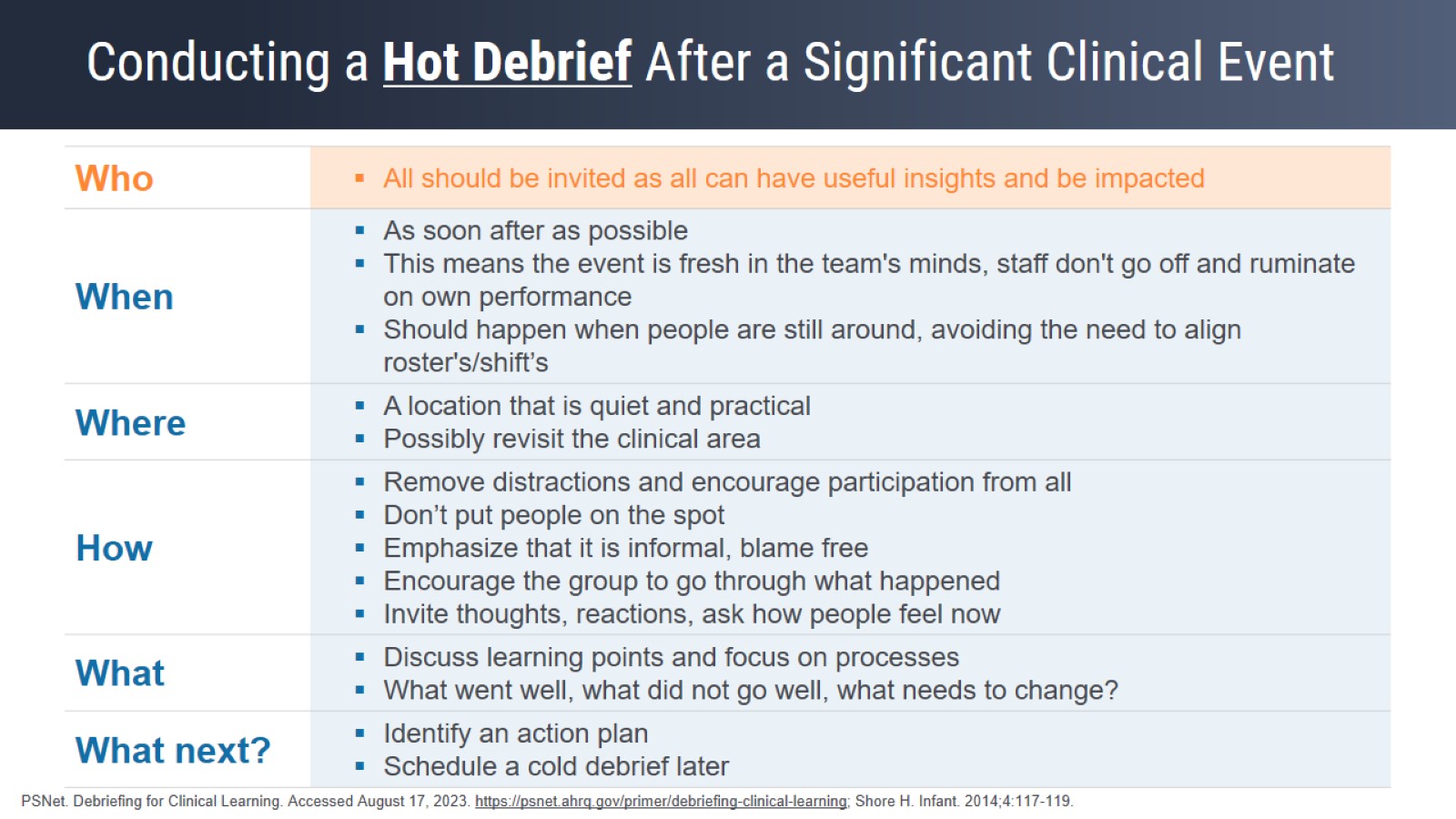 Conducting a Hot Debrief After a Significant Clinical Event
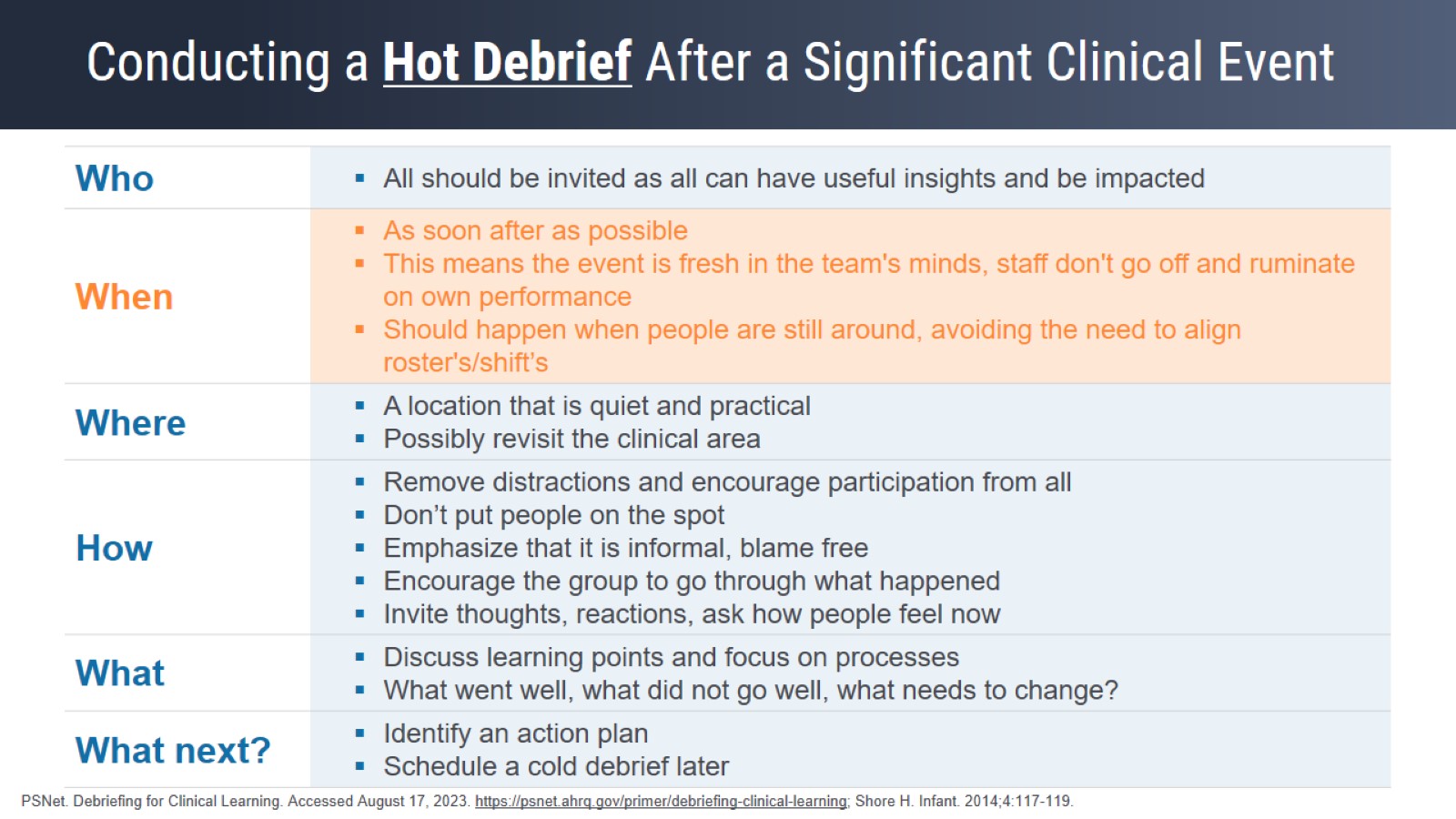 Conducting a Hot Debrief After a Significant Clinical Event
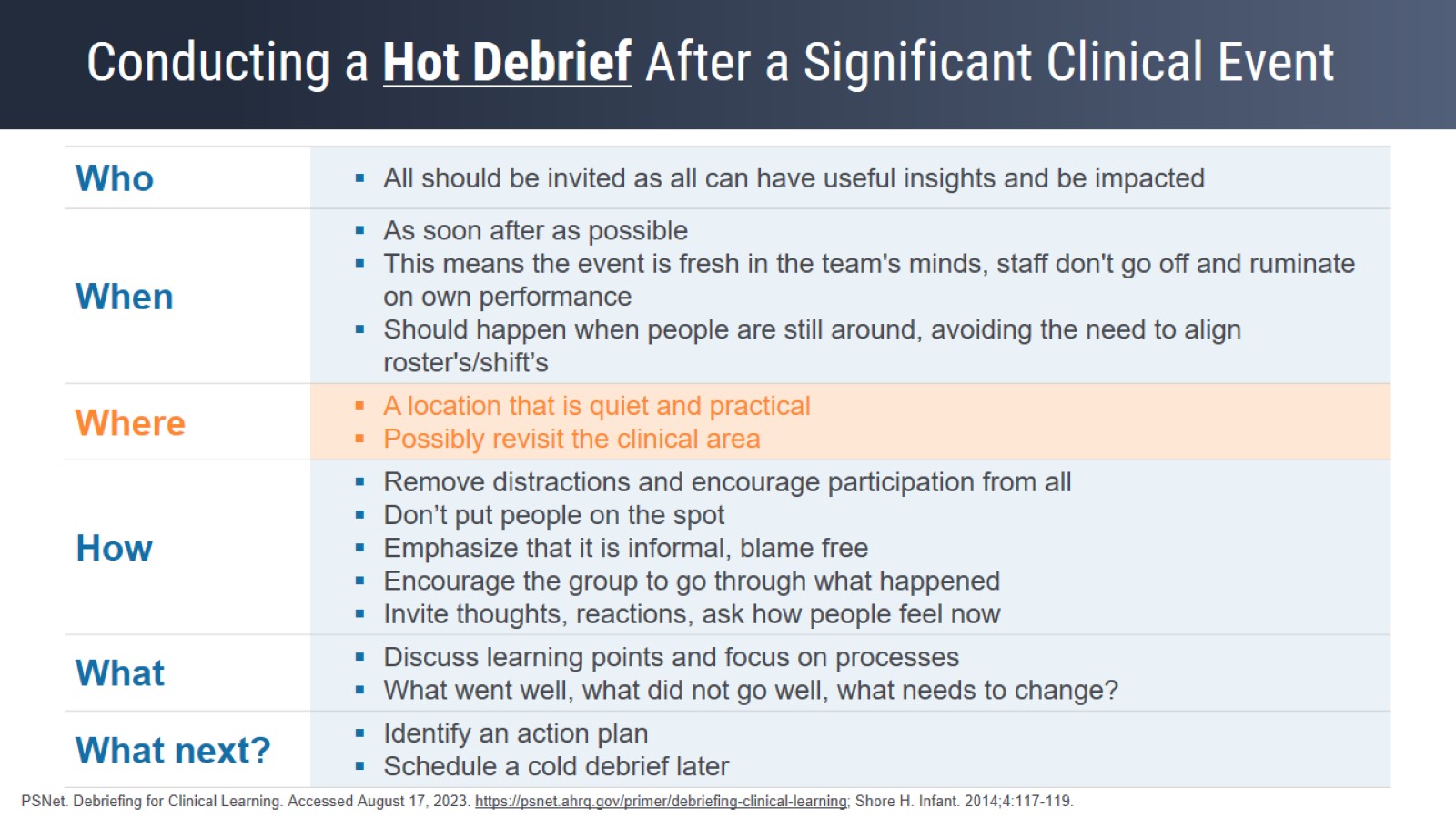 Conducting a Hot Debrief After a Significant Clinical Event
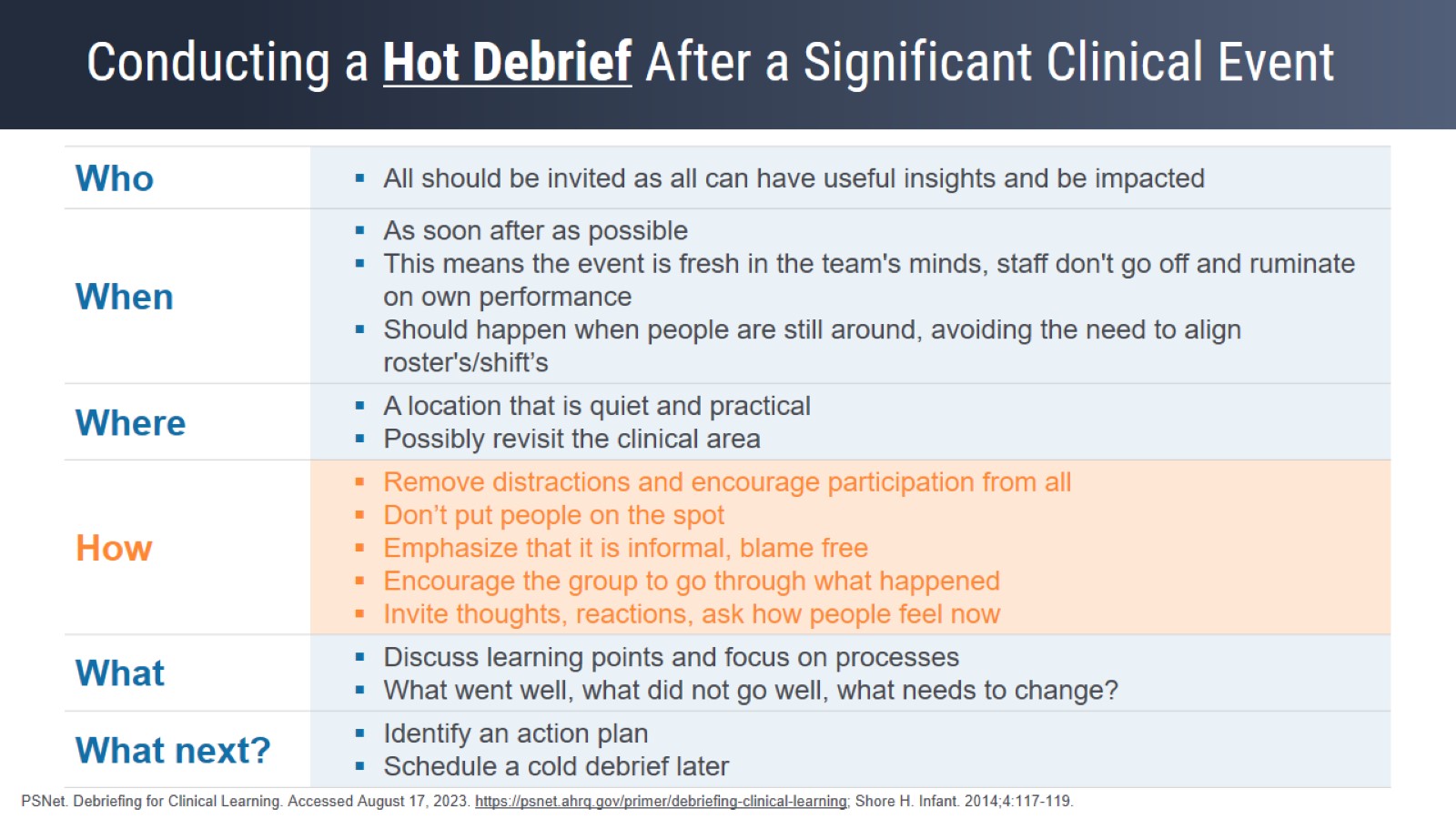 Conducting a Hot Debrief After a Significant Clinical Event
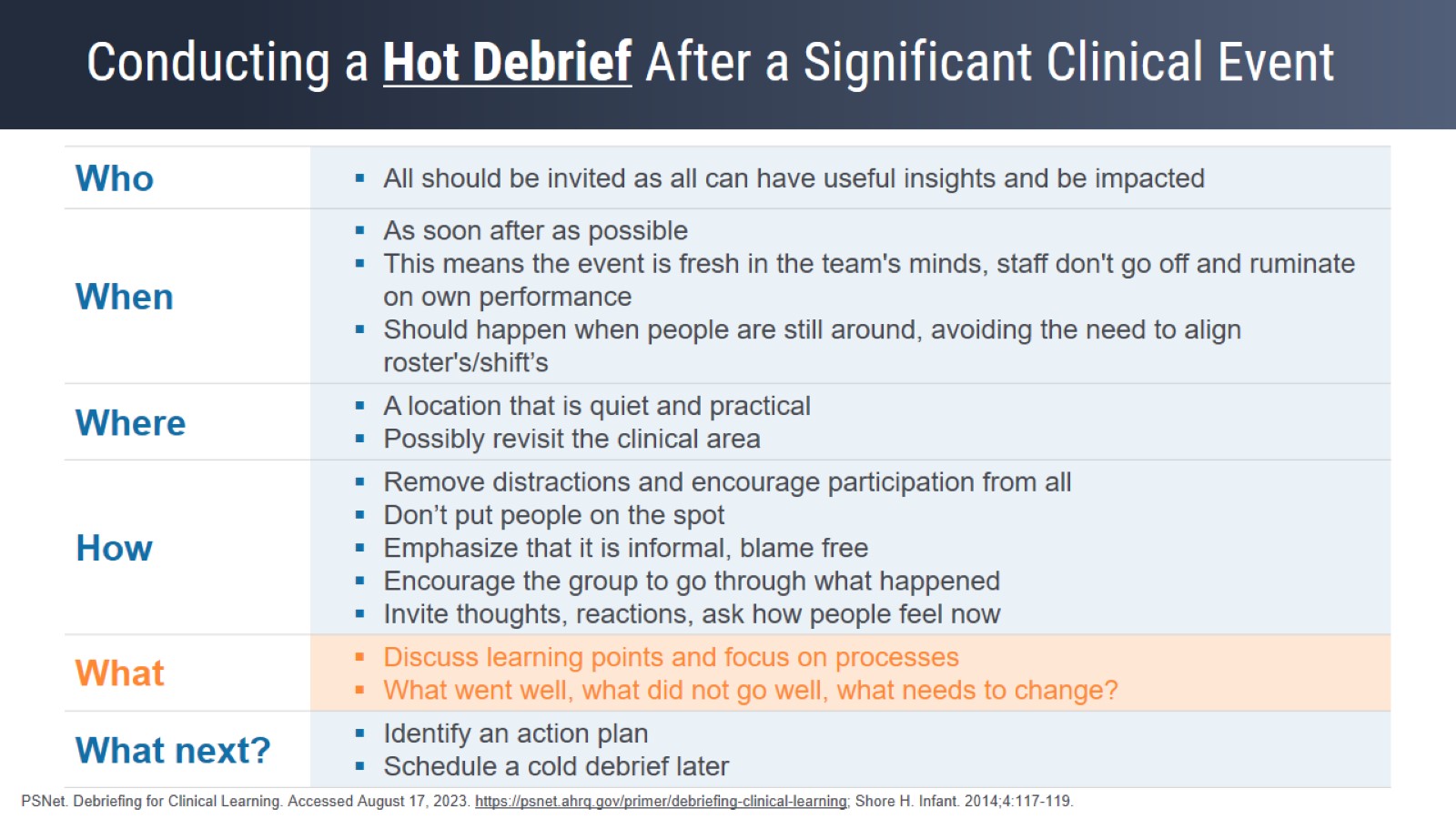 Conducting a Hot Debrief After a Significant Clinical Event
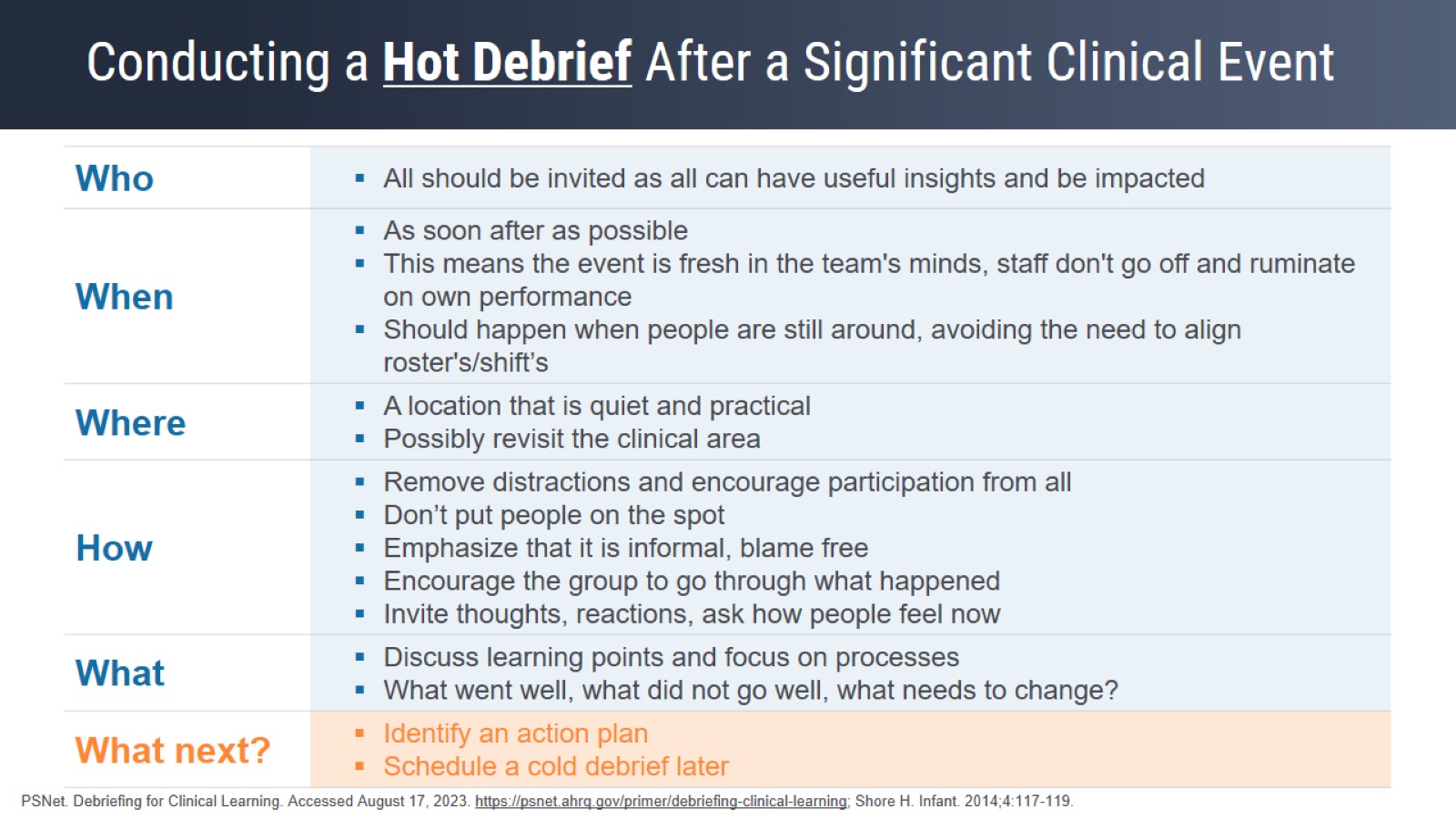 Conducting a Hot Debrief After a Significant Clinical Event
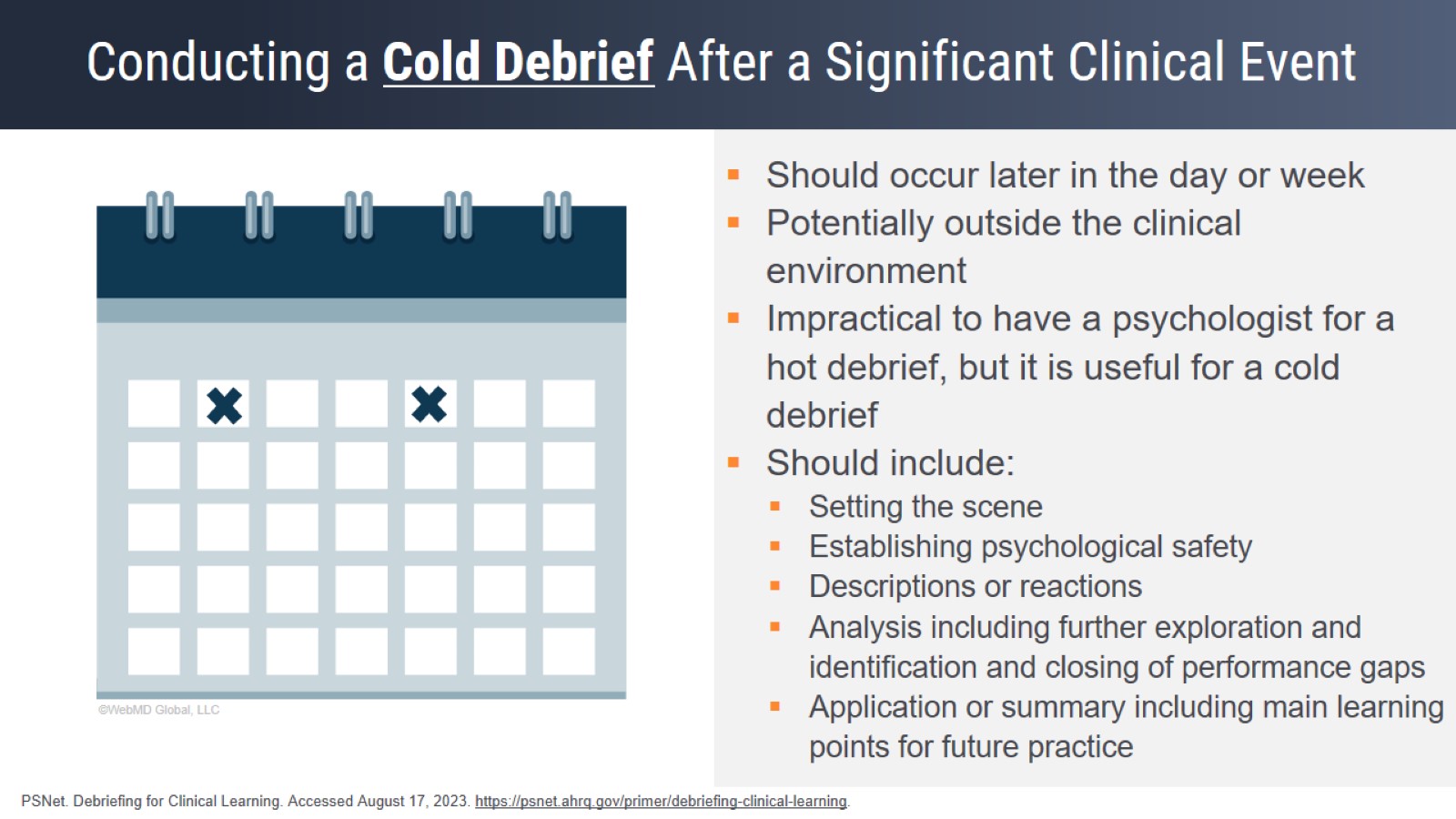 Conducting a Cold Debrief After a Significant Clinical Event
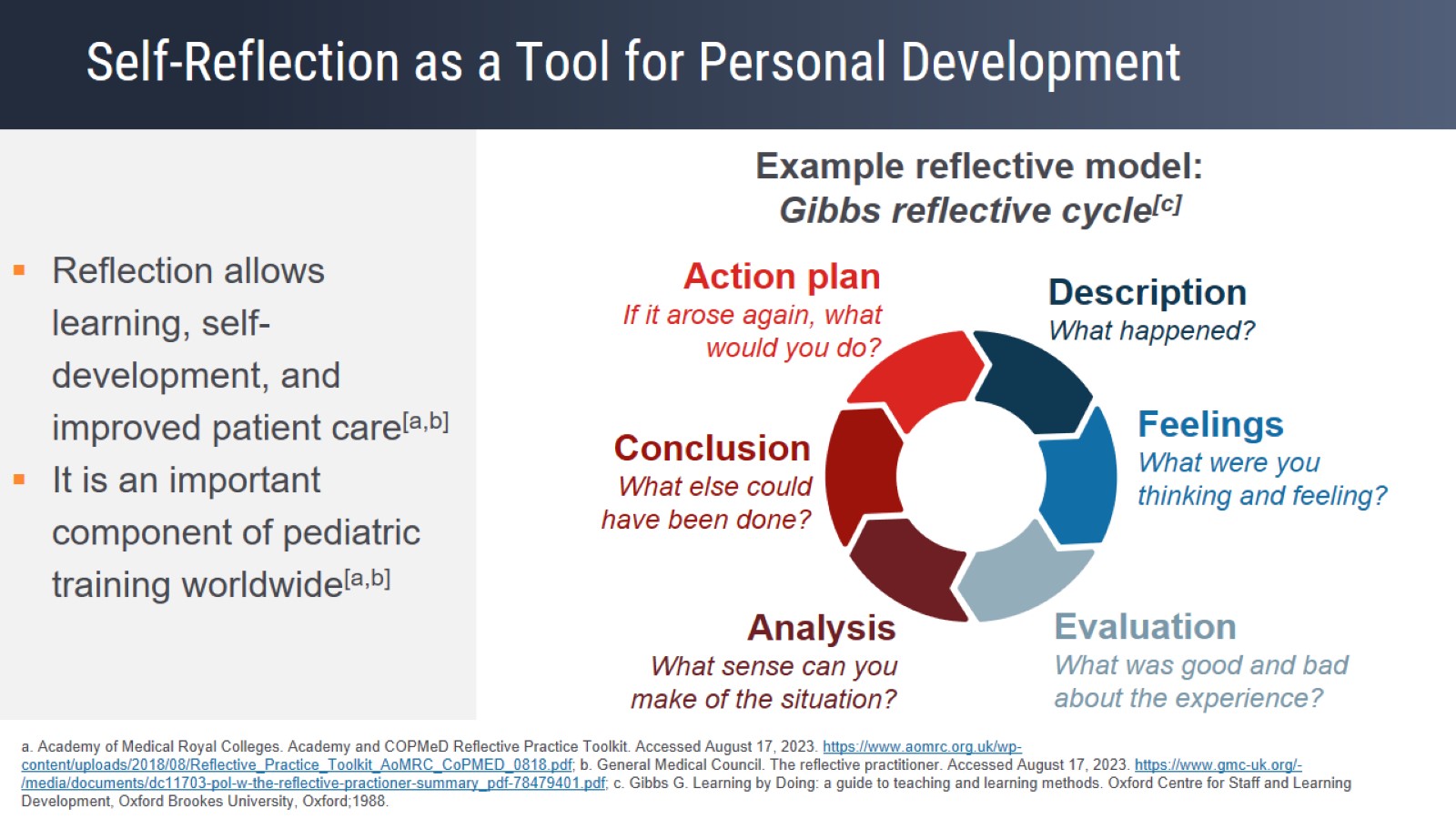 Self-Reflection as a Tool for Personal Development
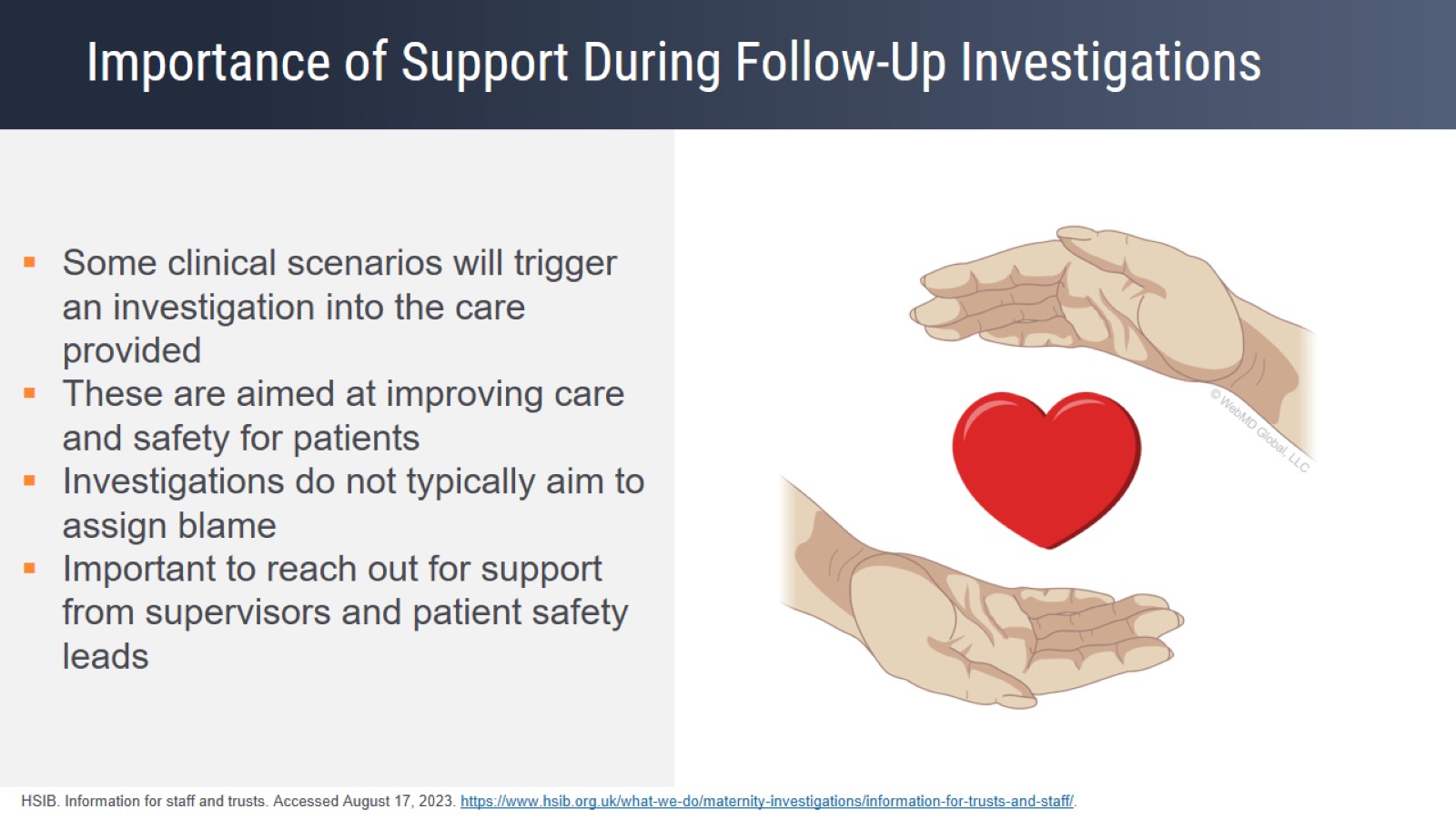 Importance of Support During Follow-Up Investigations
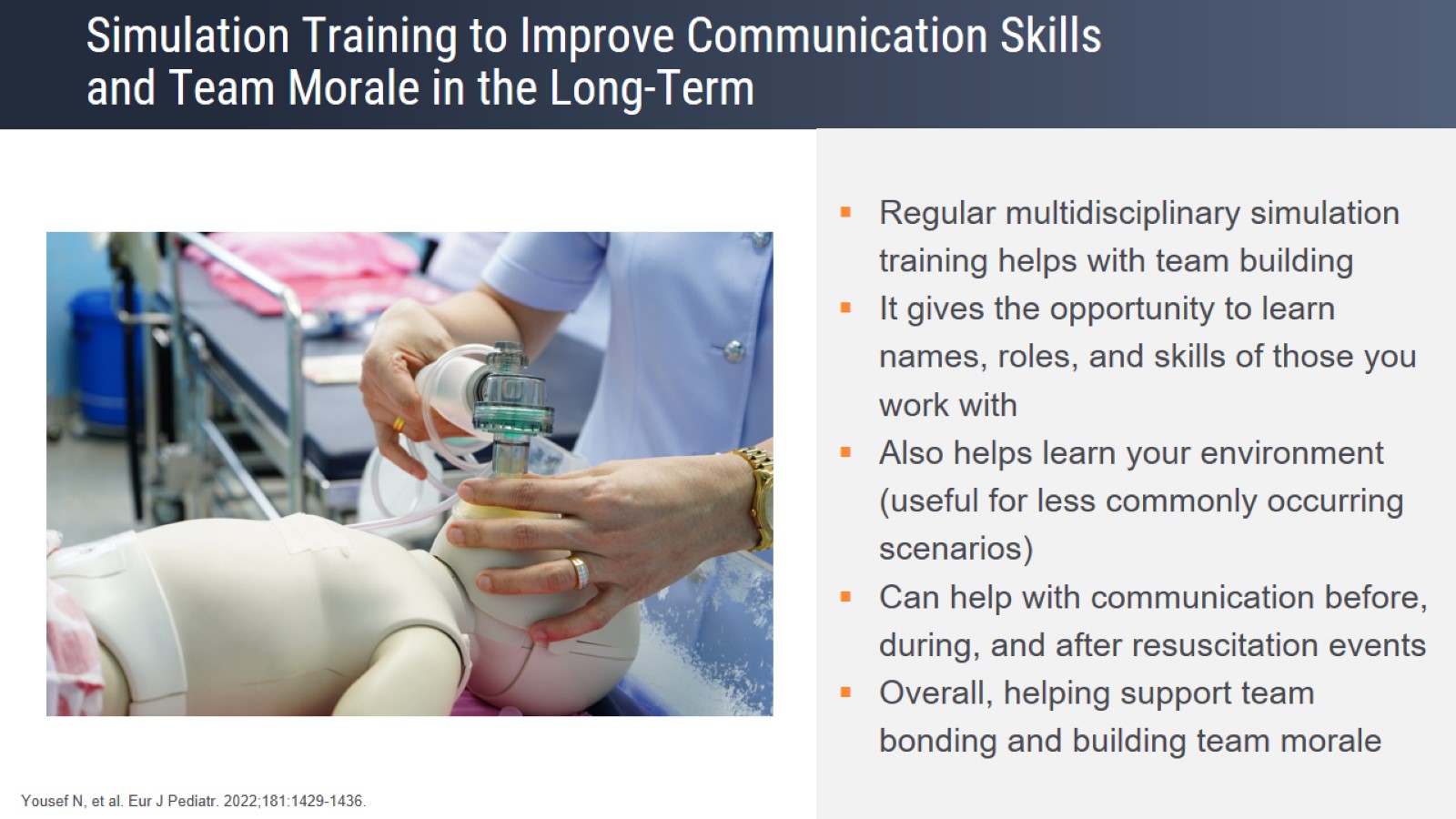 Simulation Training to Improve Communication Skills and Team Morale in the Long-Term
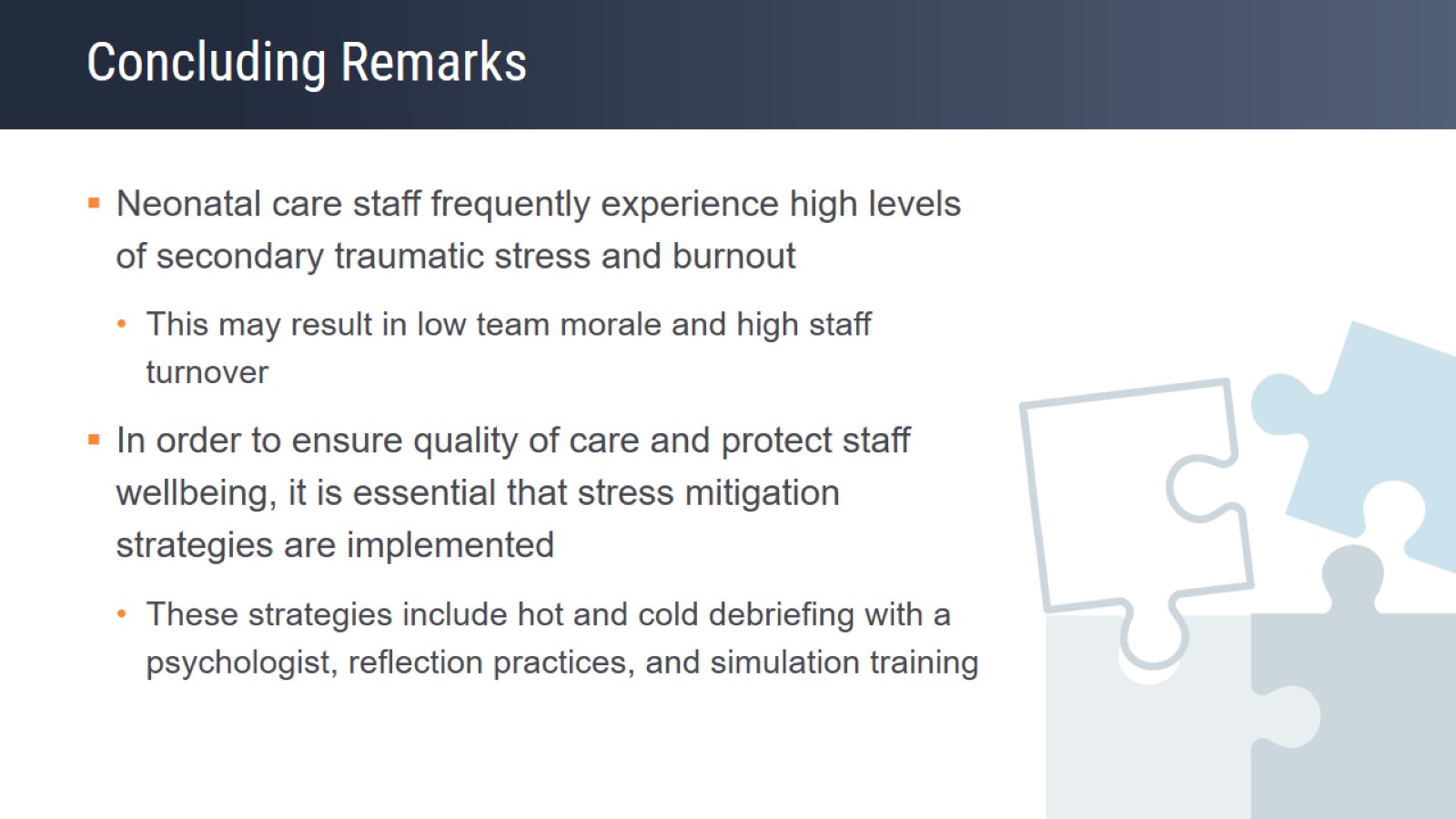 Concluding Remarks
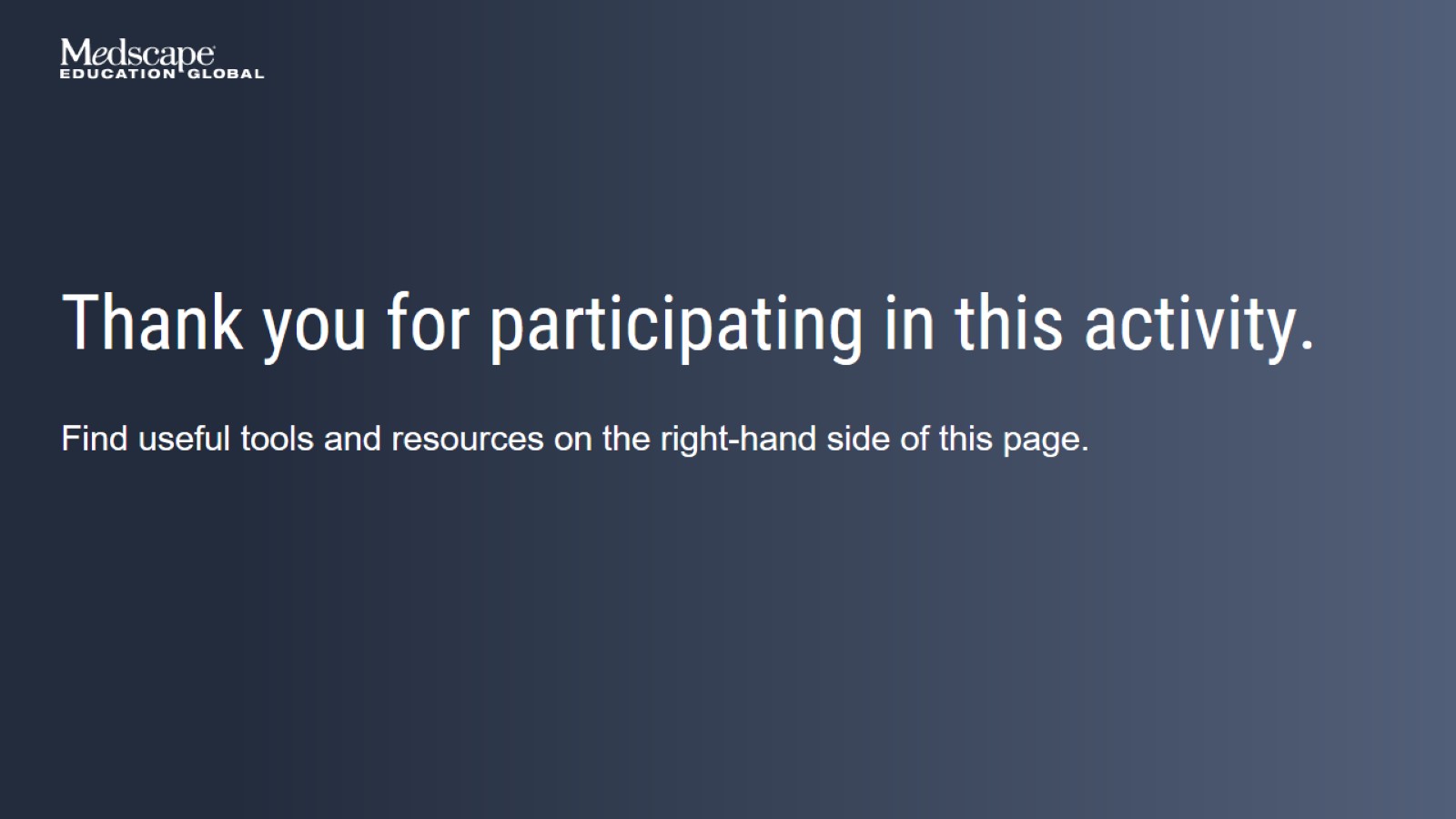